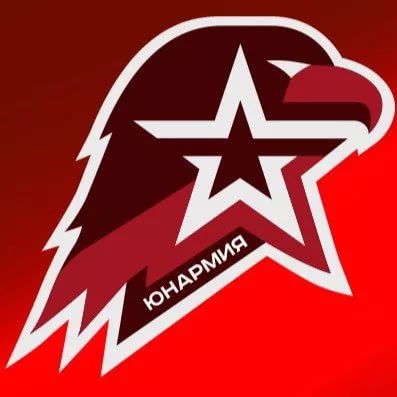 Отчёт о работеюнармейского отряда  «Дружина» МКОУ «Кременская СОШ»Медынского районаза 2019г.
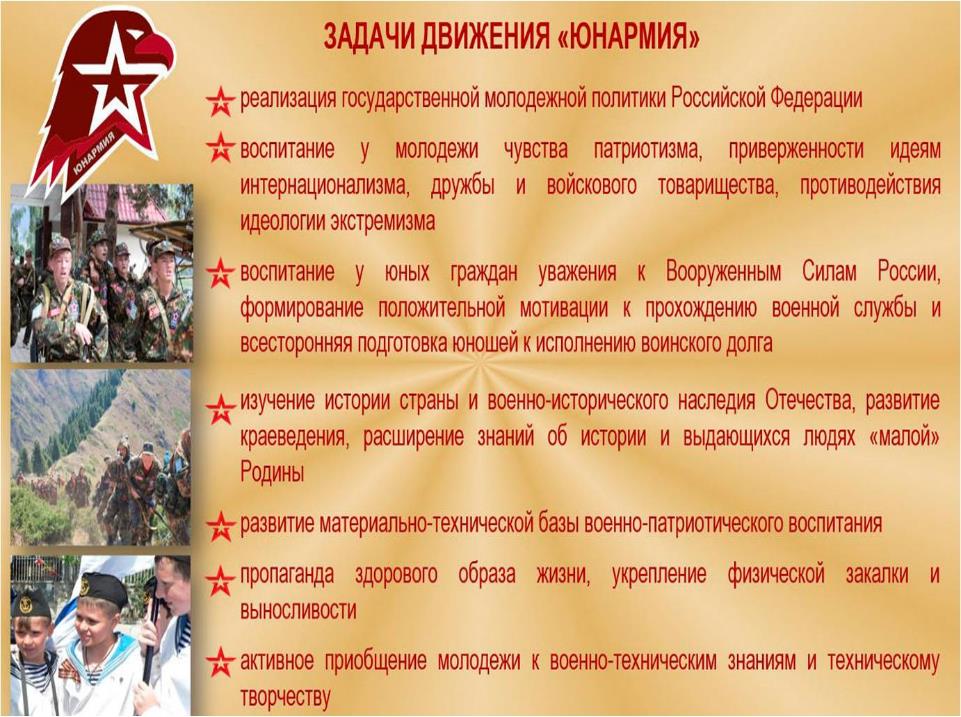 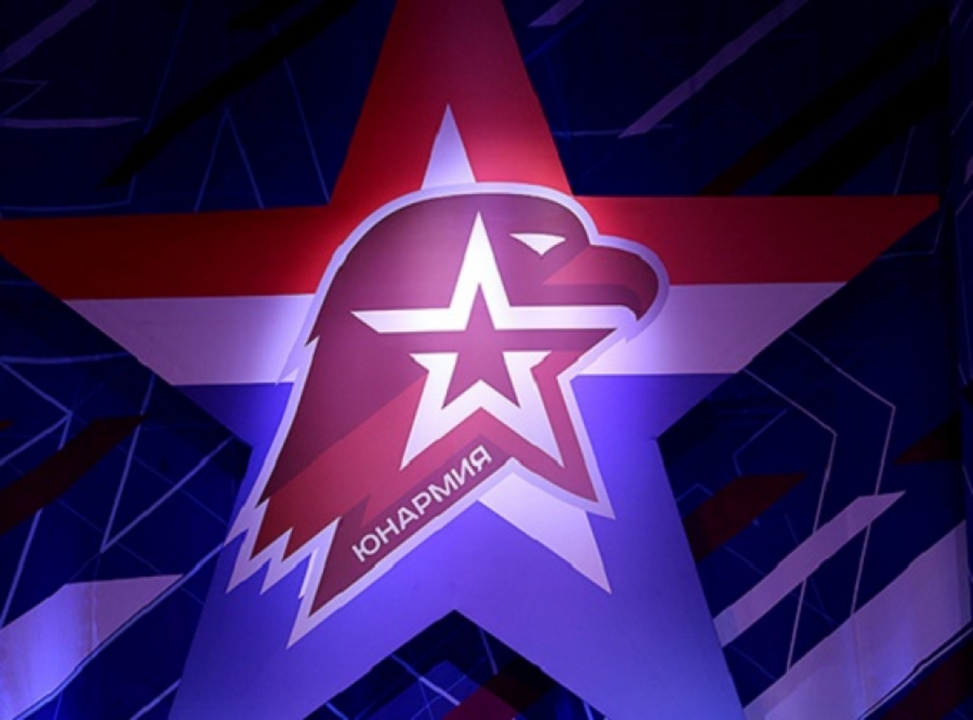 Посвящение новеньких в ряды юнармейцев
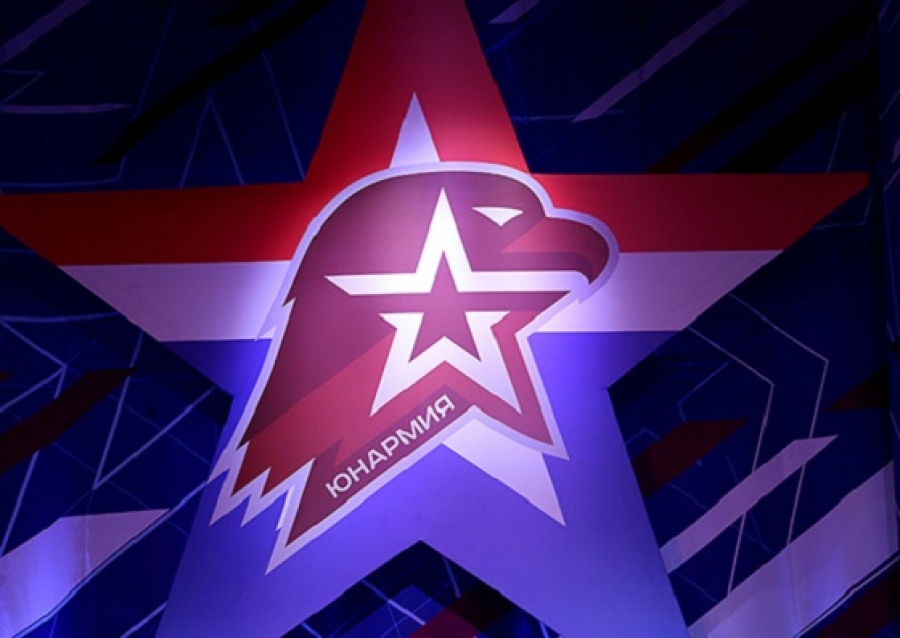 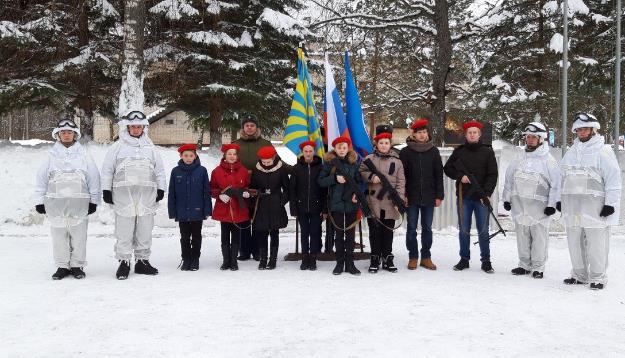 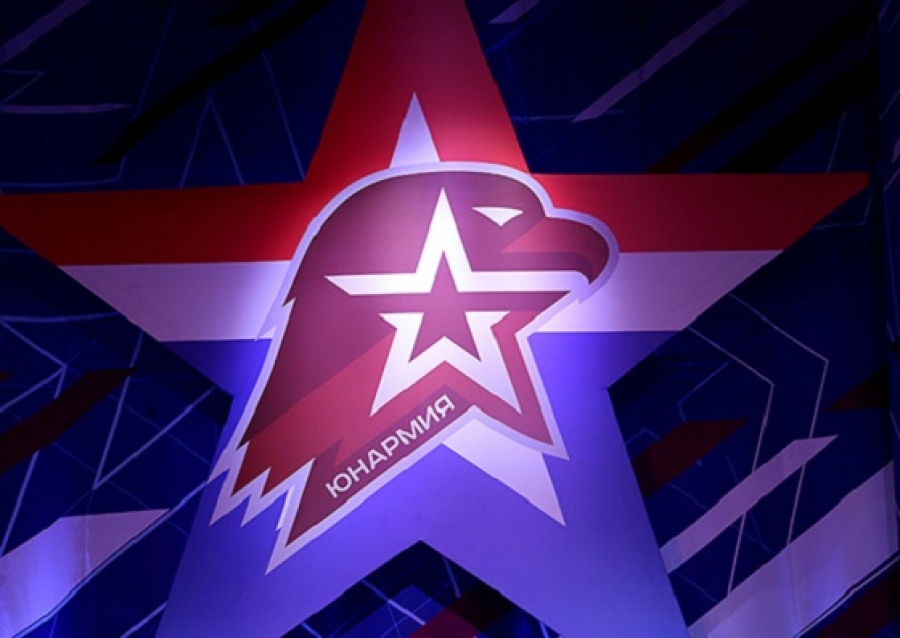 Соревнования по военно-прикладным видам спорта в г.Кондрово
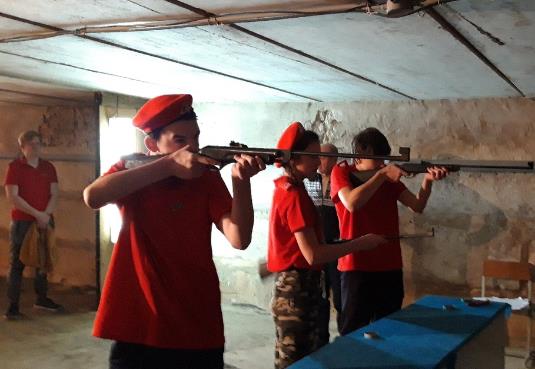 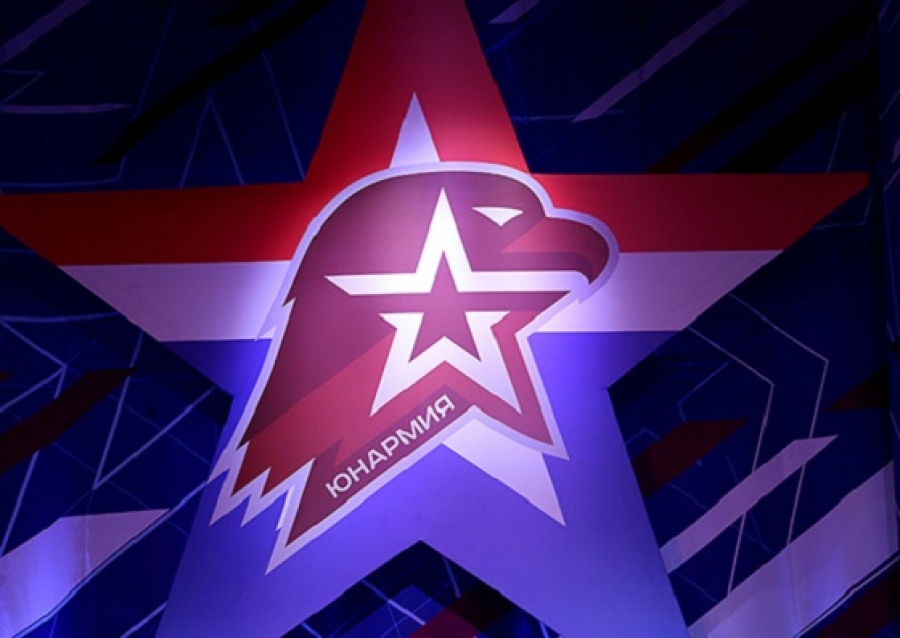 Митинг, посвящённый выводу войск из Афганистана
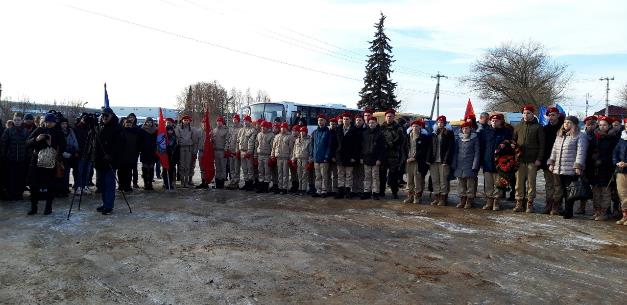 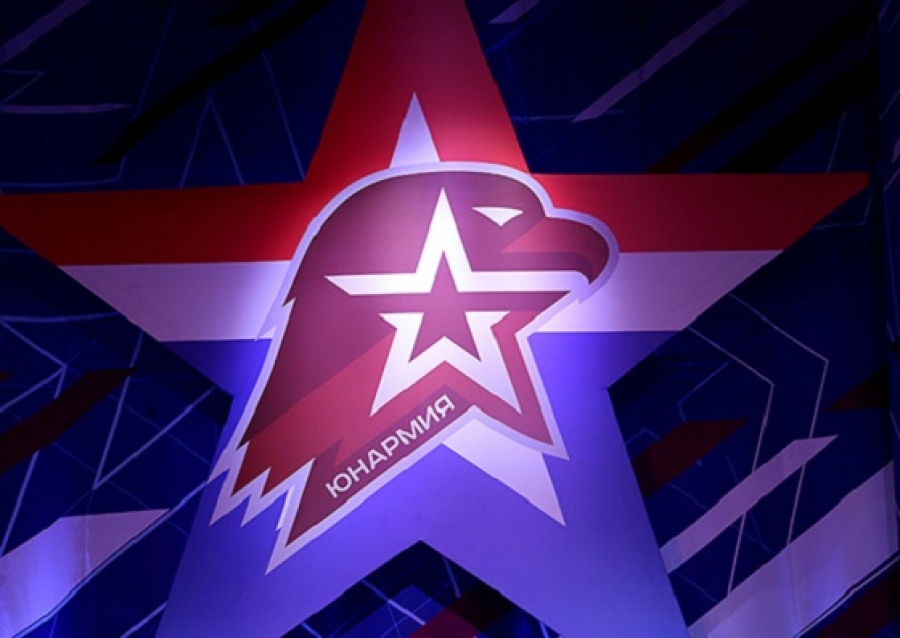 Смотр строя и песни
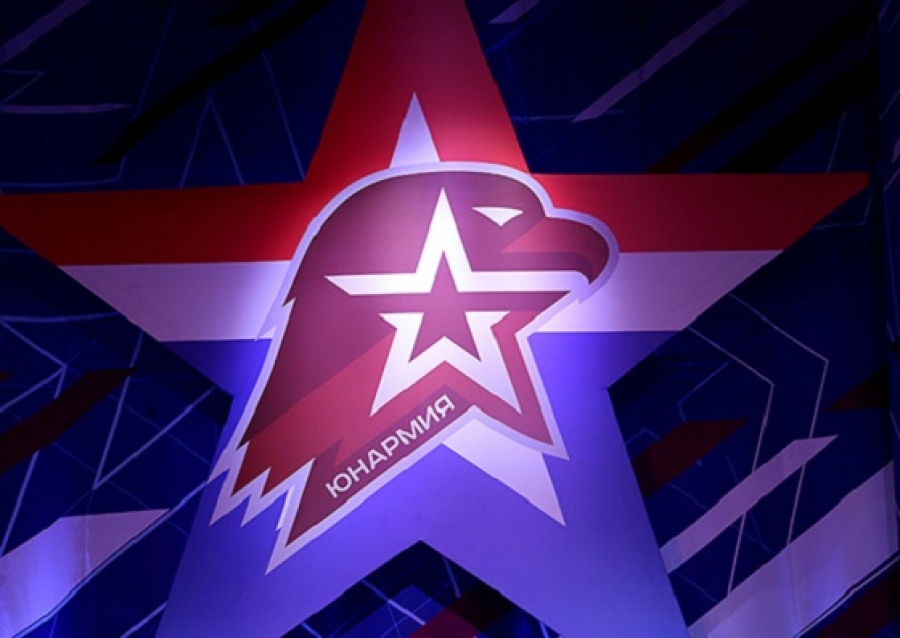 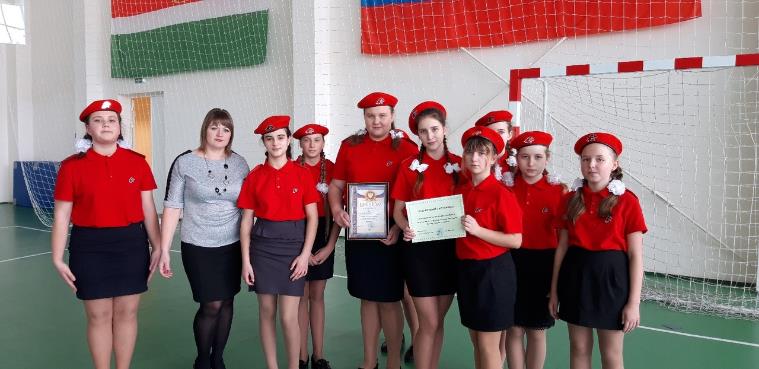 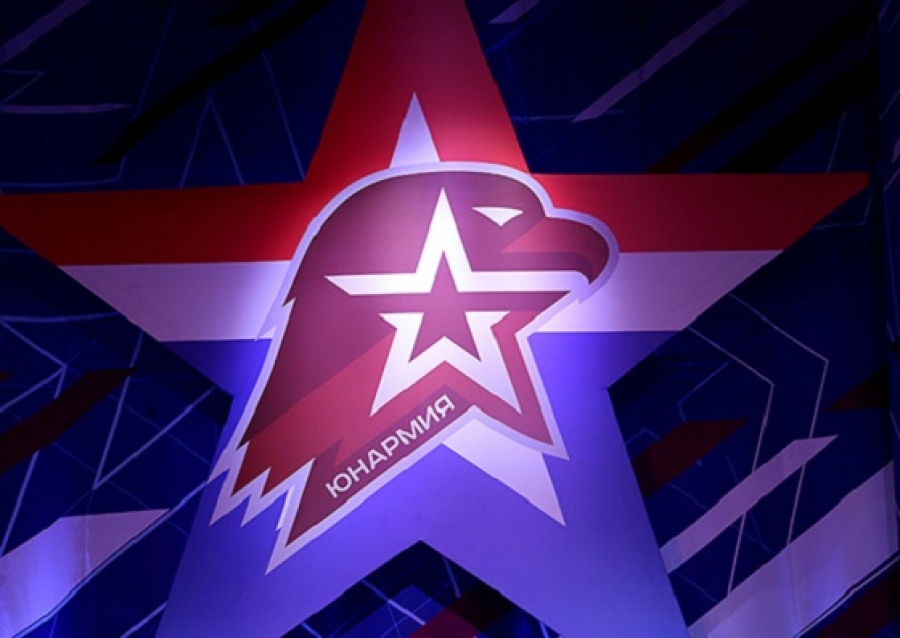 Экскурсия в войсковую часть 34122 в с.Кудиново
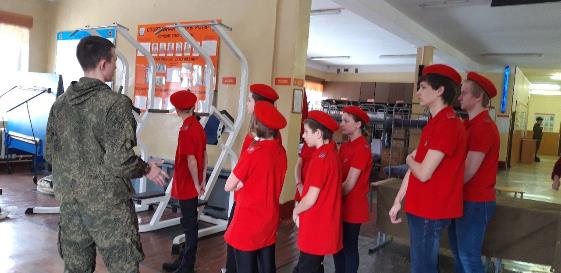 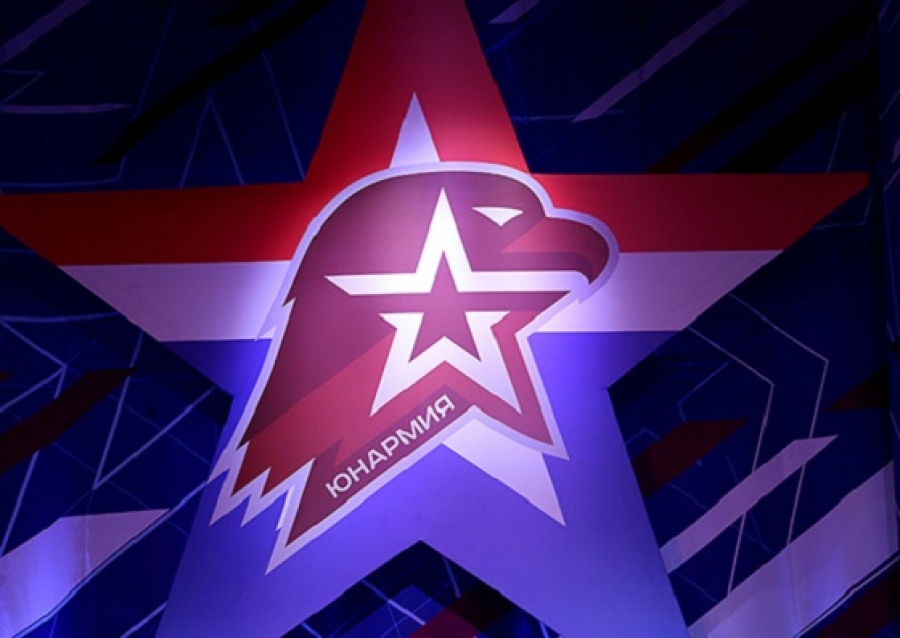 Соревнования по игре в «Городки»
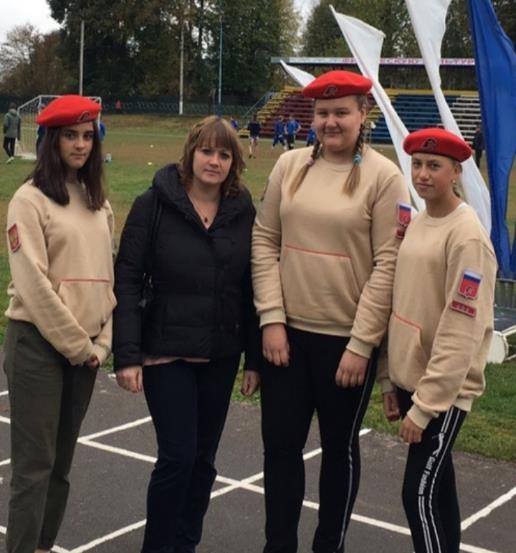 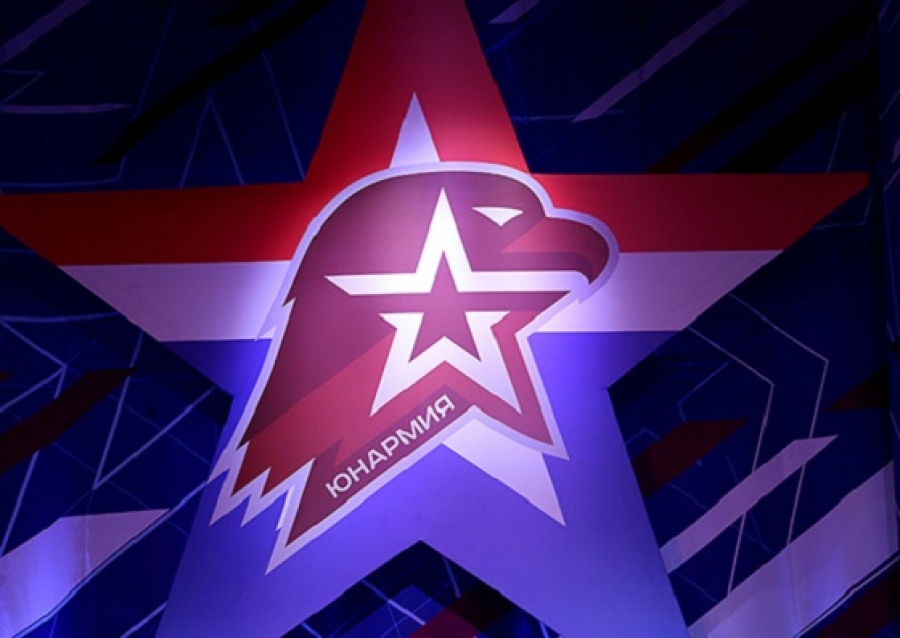 Общешкольное мероприятие «День неизвестного героя»
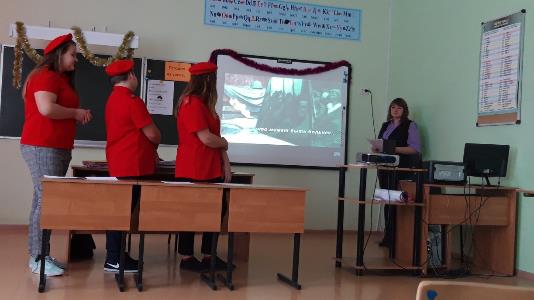 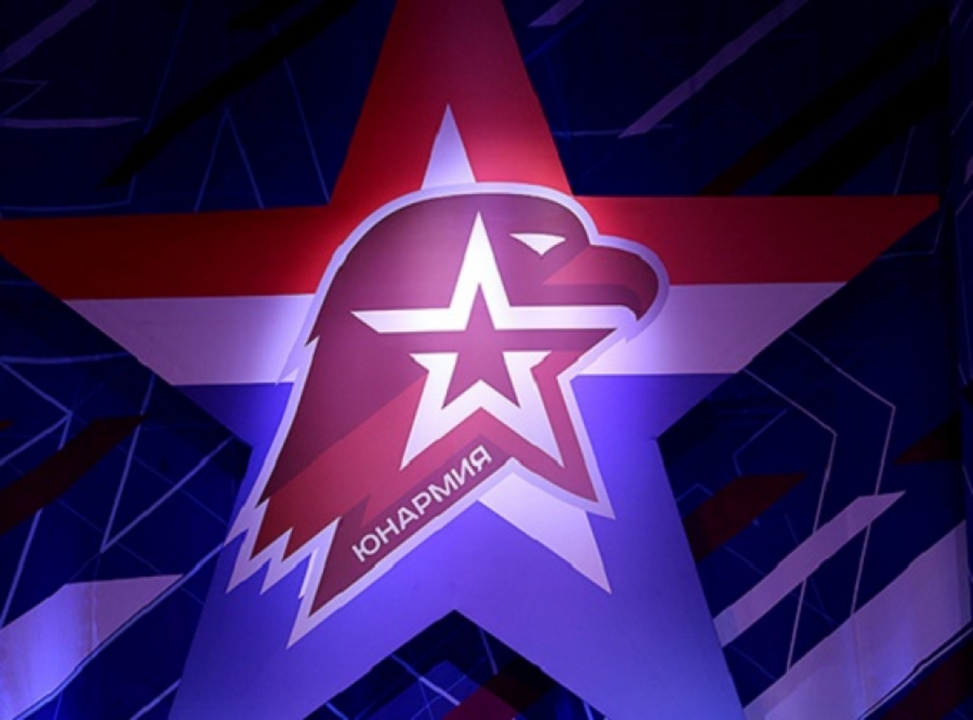 Квест «Калашников»
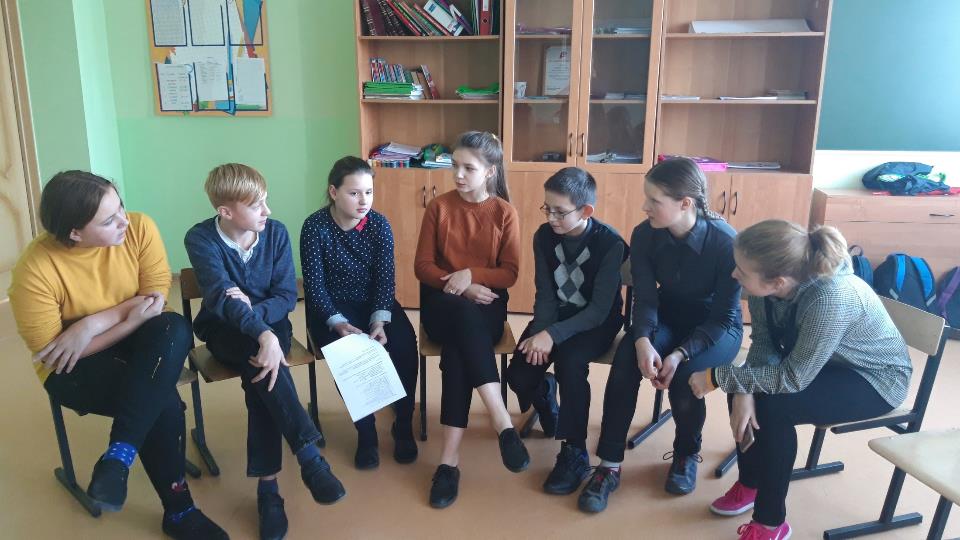 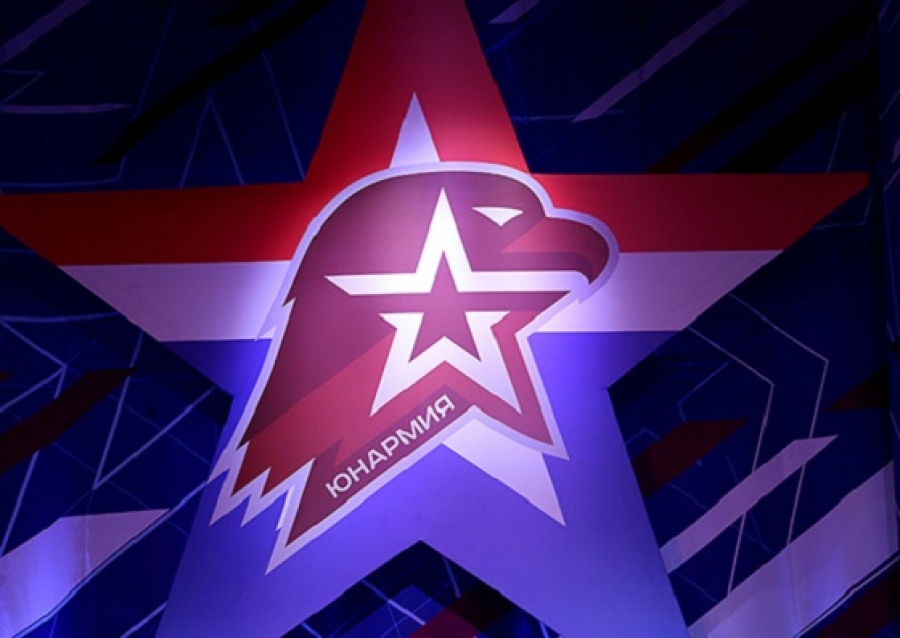 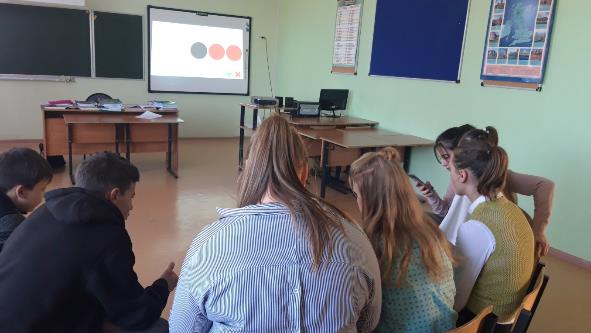 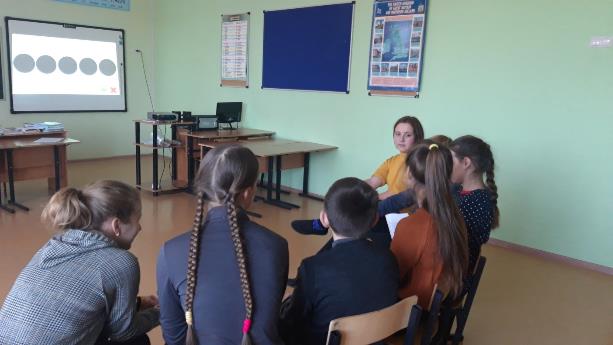 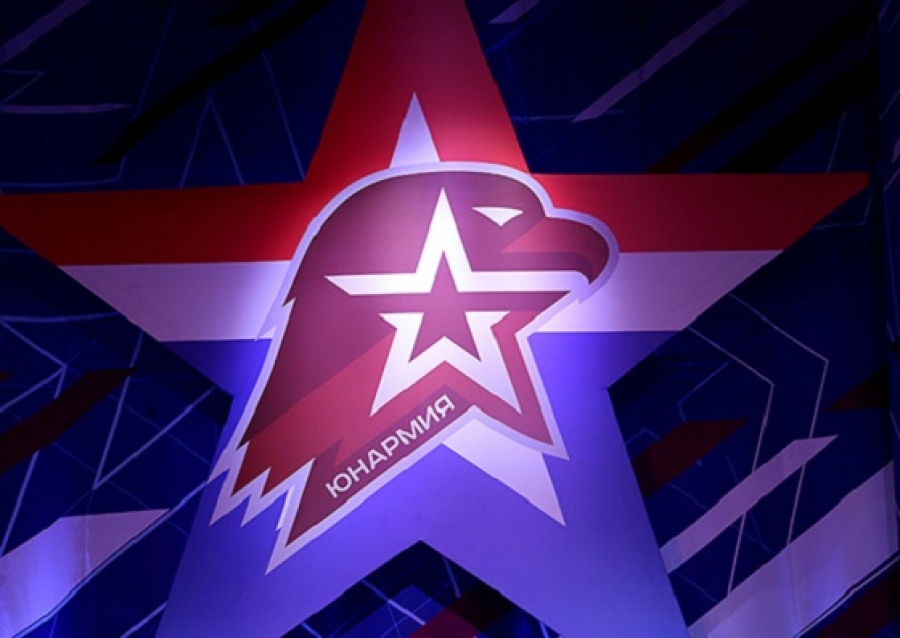 Спасибо за внимание!